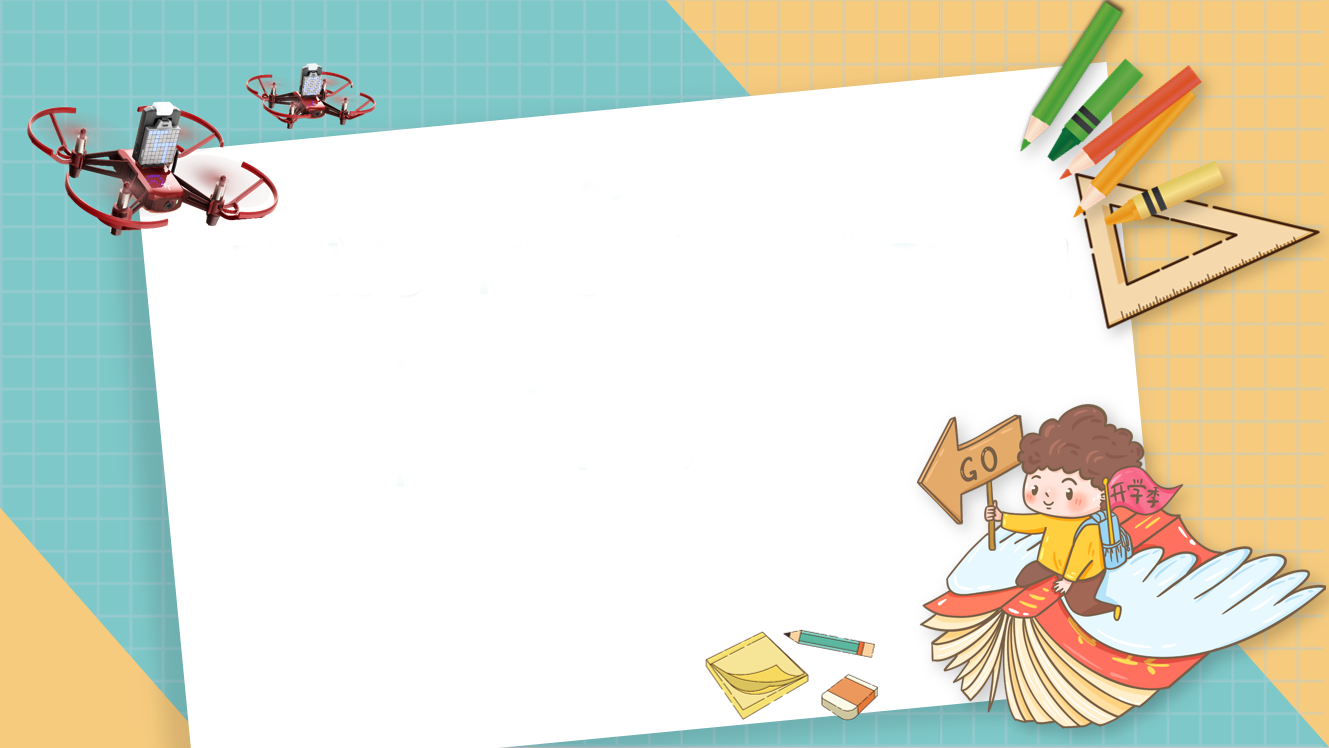 空中机器人创意制造
第六课 飞行任务三
飞行比赛
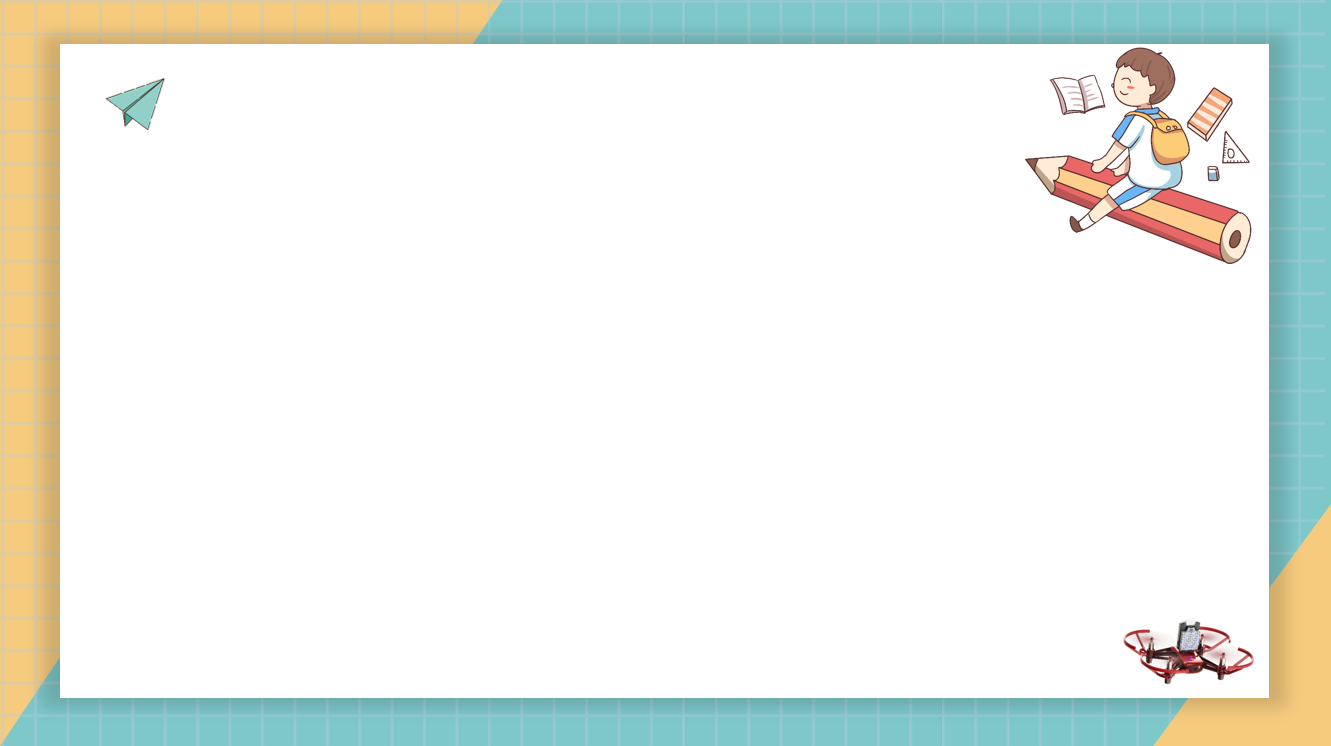 目录
CONTENTS
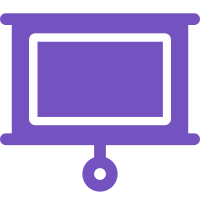 飞行比赛
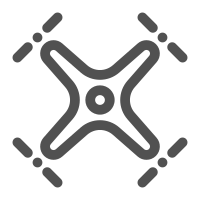 制定方案
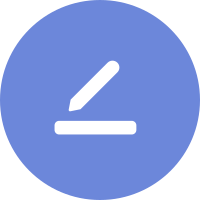 优化路线
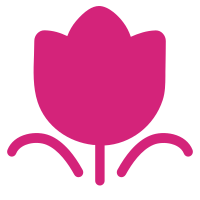 总结
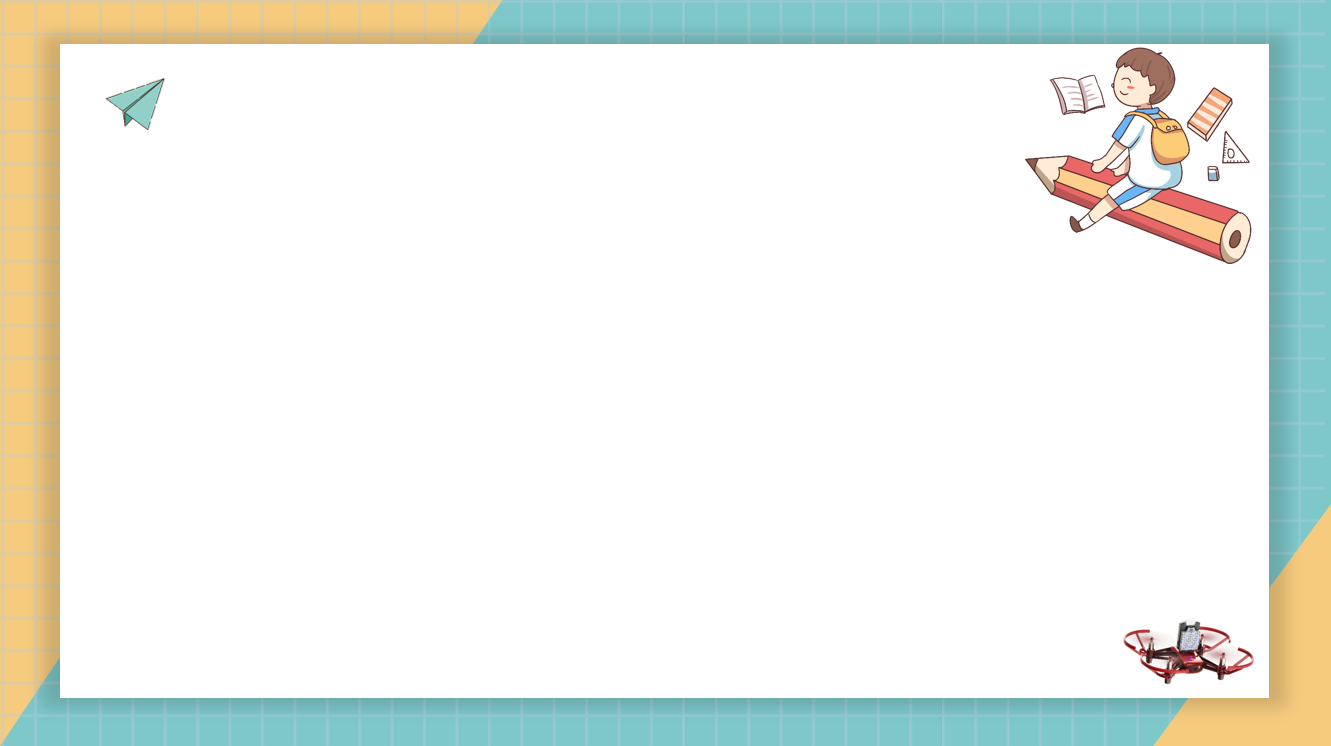 情景导入
同学们，我们学习了很多了飞行知识，也学习了无人机的基本飞行。今天，我们来做一个无人机飞行大挑战。
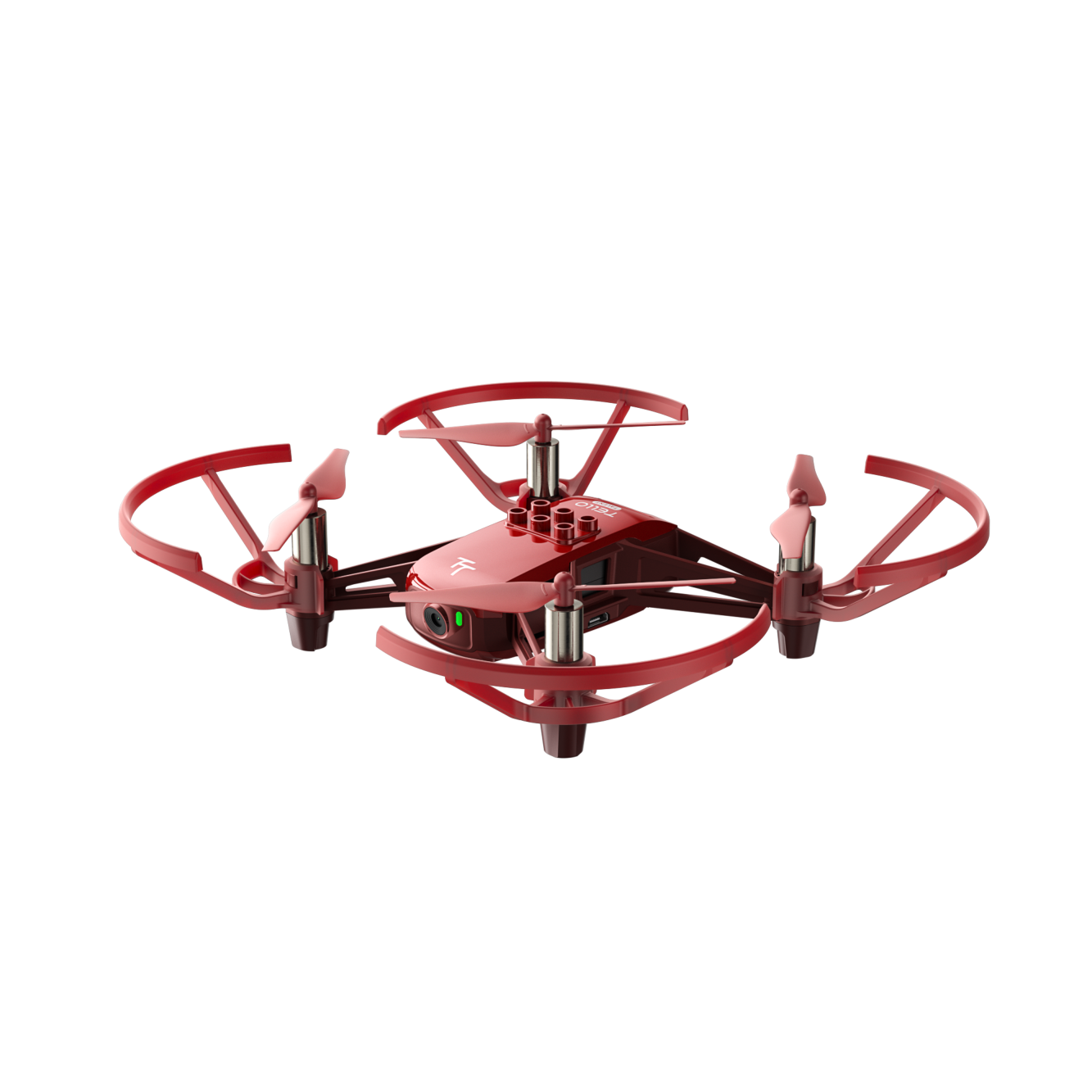 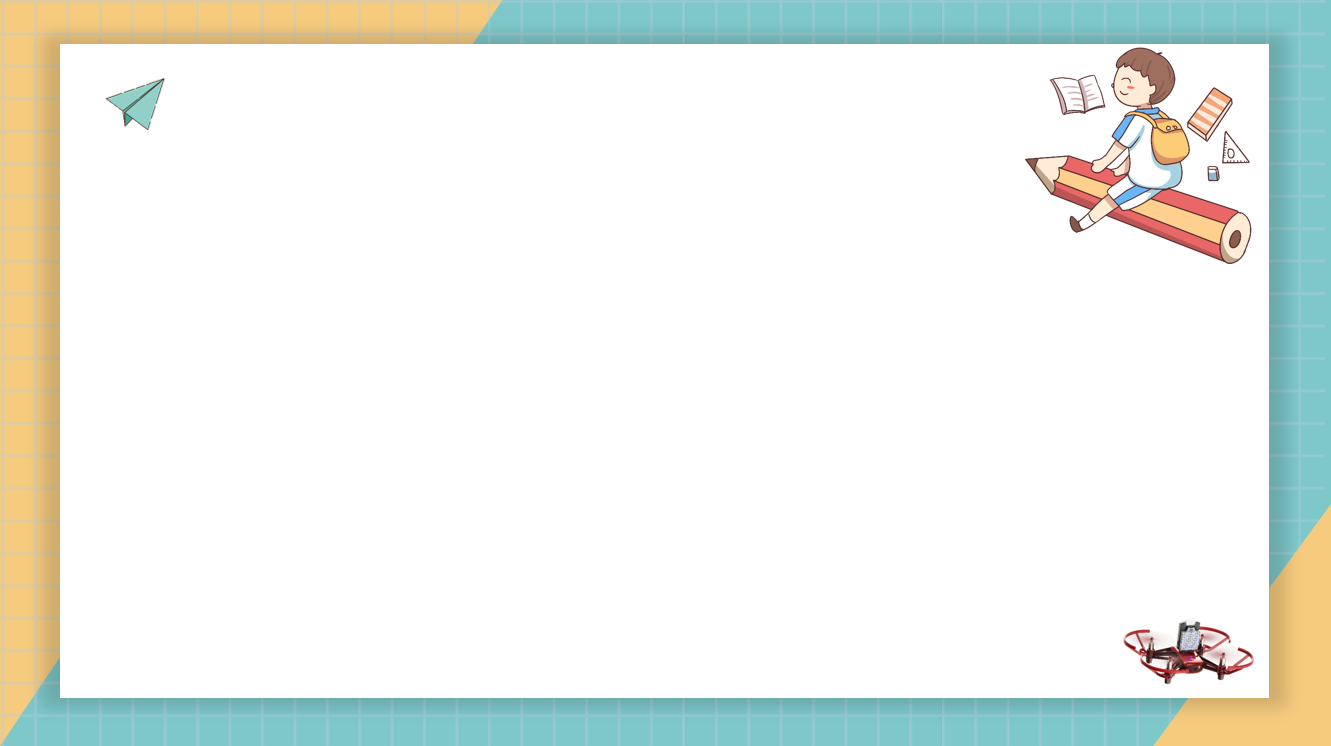 活动一
飞行比赛
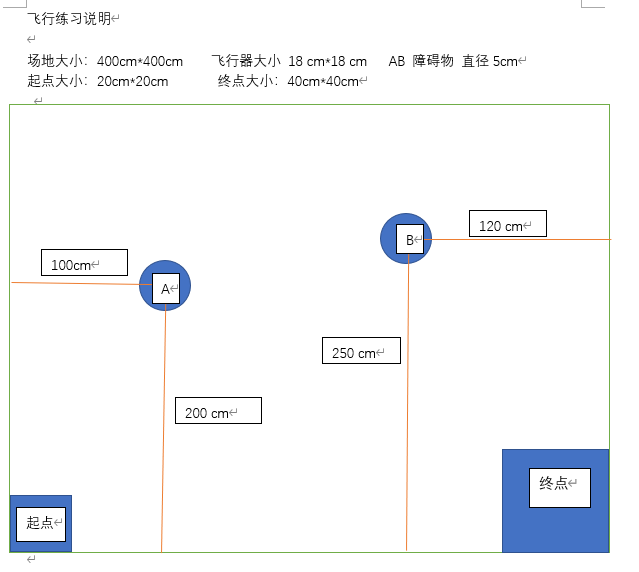 无人机赛道
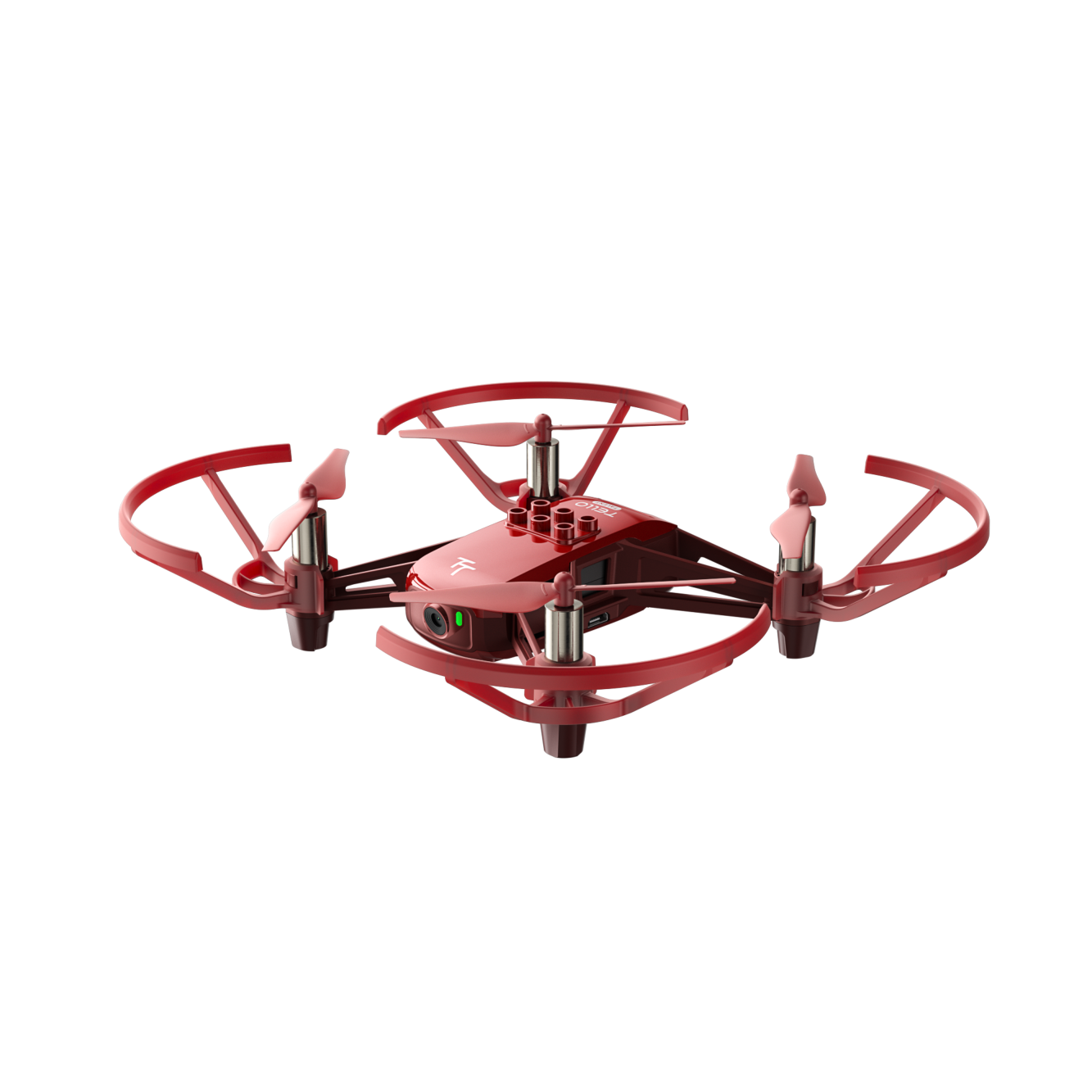 任务说明：从起点出发（10分），绕A、B两点360度（各40分），回到终点降落（10分）。以完成项目记分，分数相同以时间短为胜。
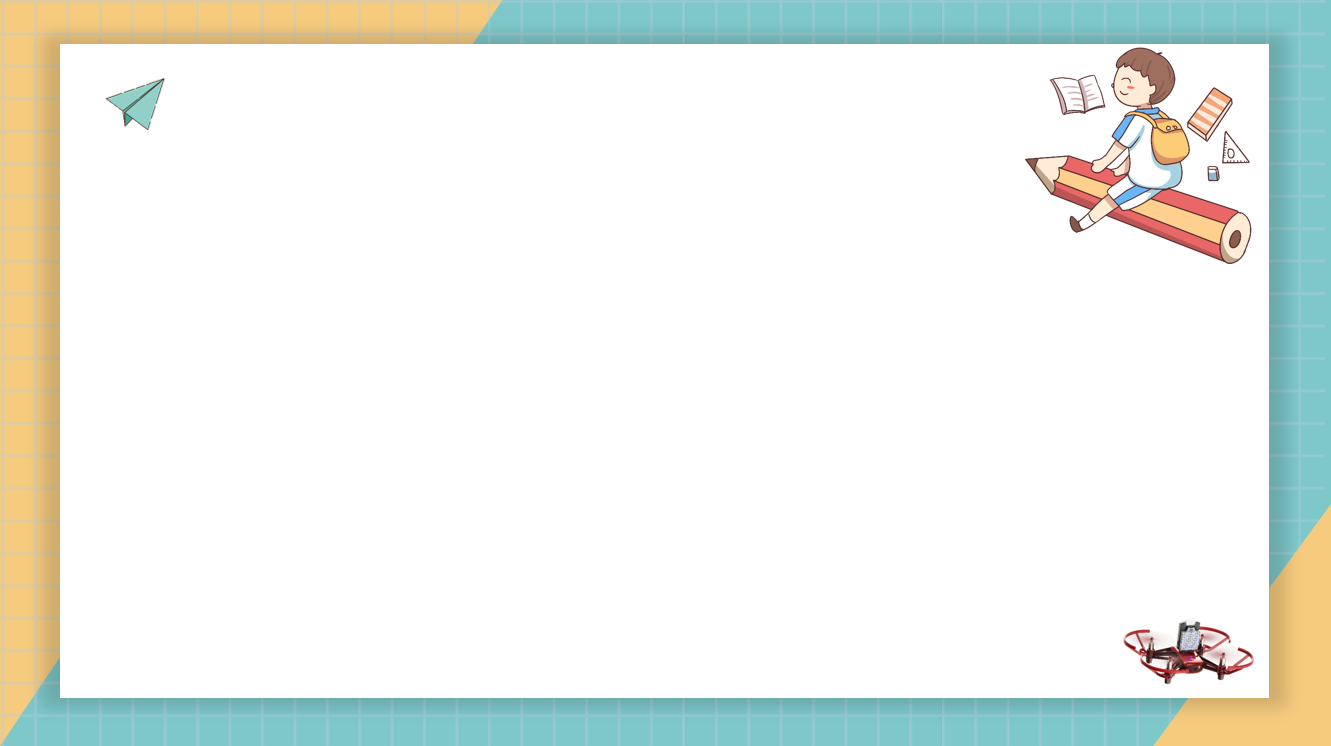 活动二
小组制定方案
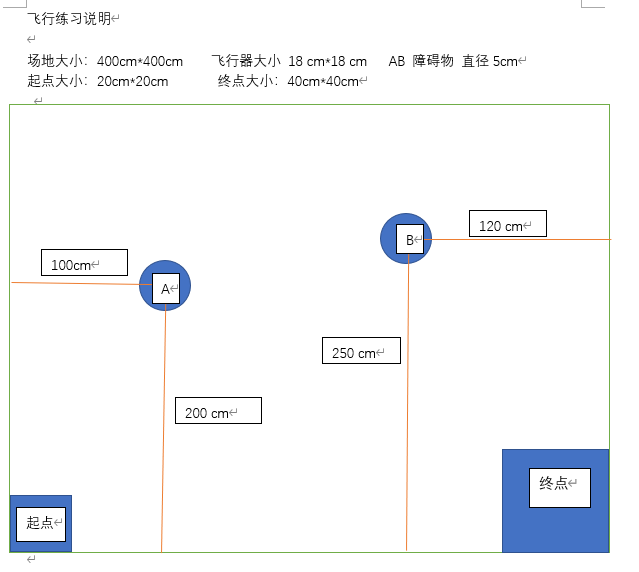 4人一小组，讨论小组飞行路线。
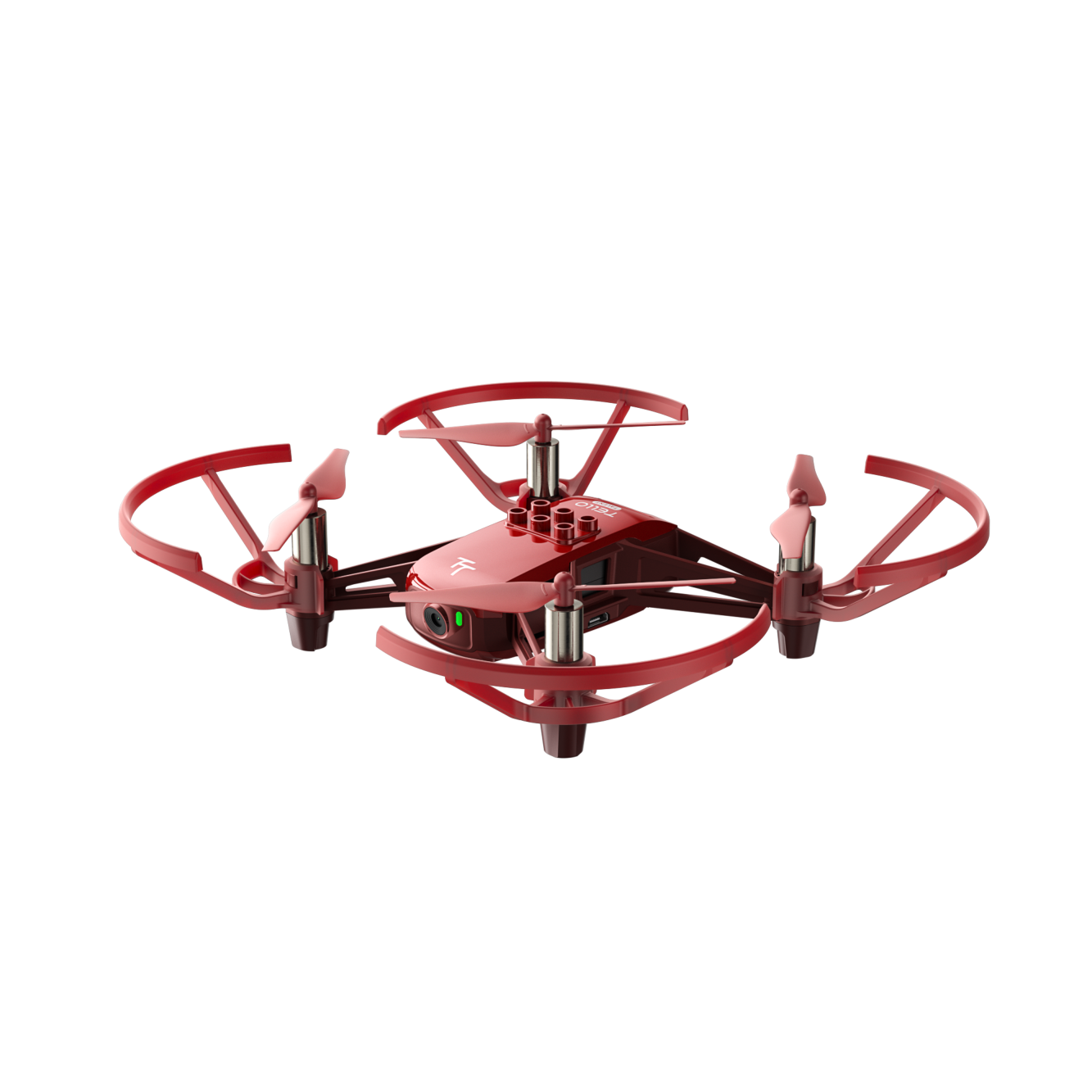 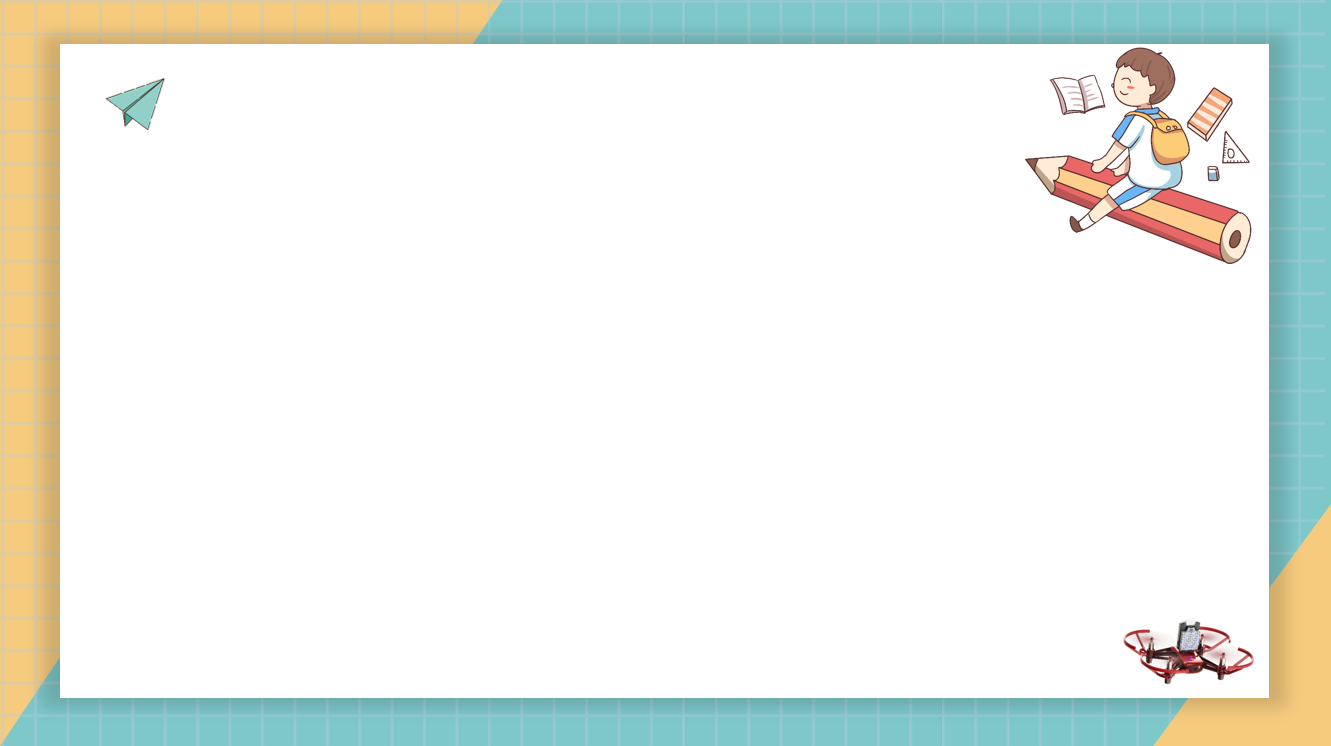 活动二
小组制定方案
飞行中的问题：
1、飞行路线怎么飞
2、直线飞行速度过快，惯性很大。
3、实际飞行中会有误差。
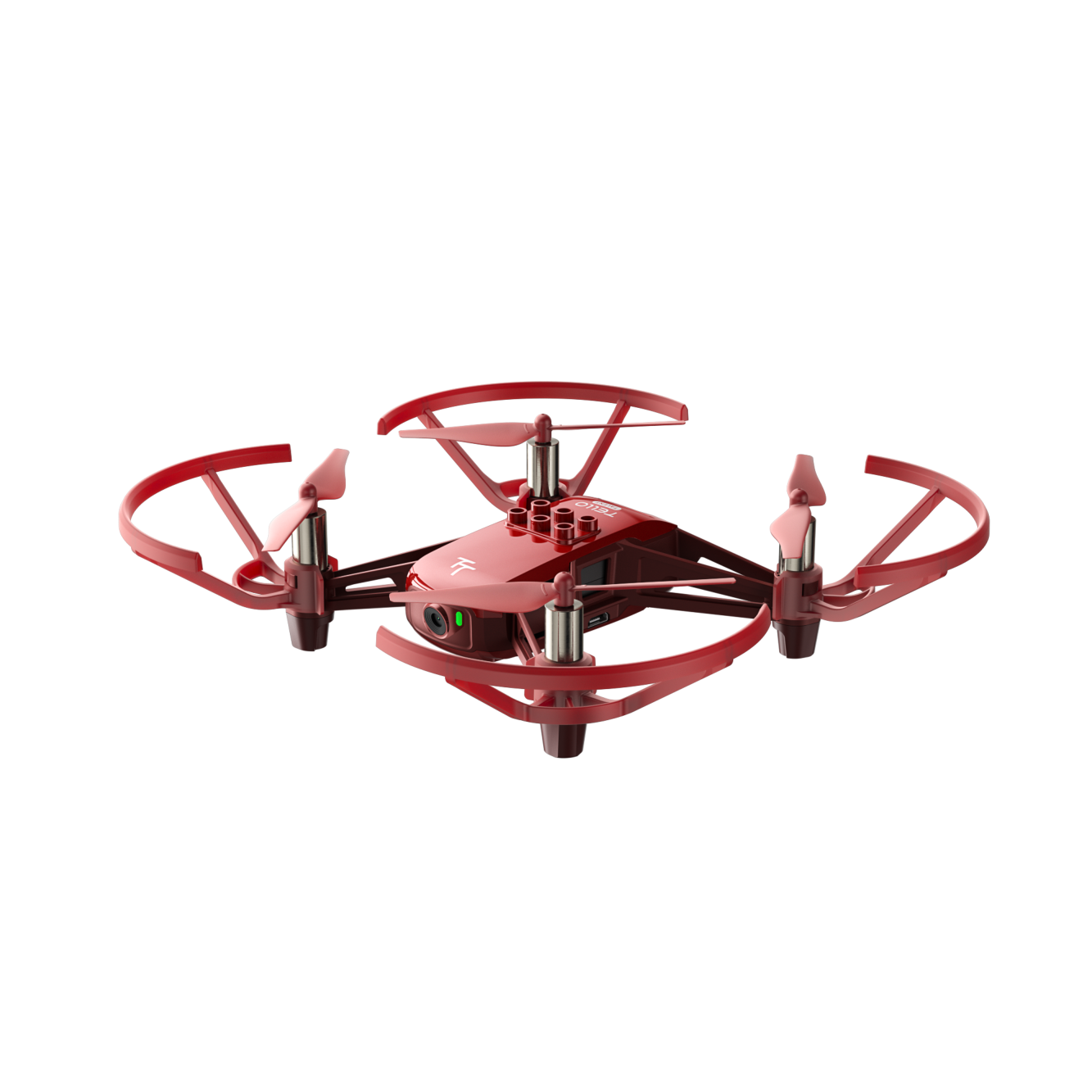 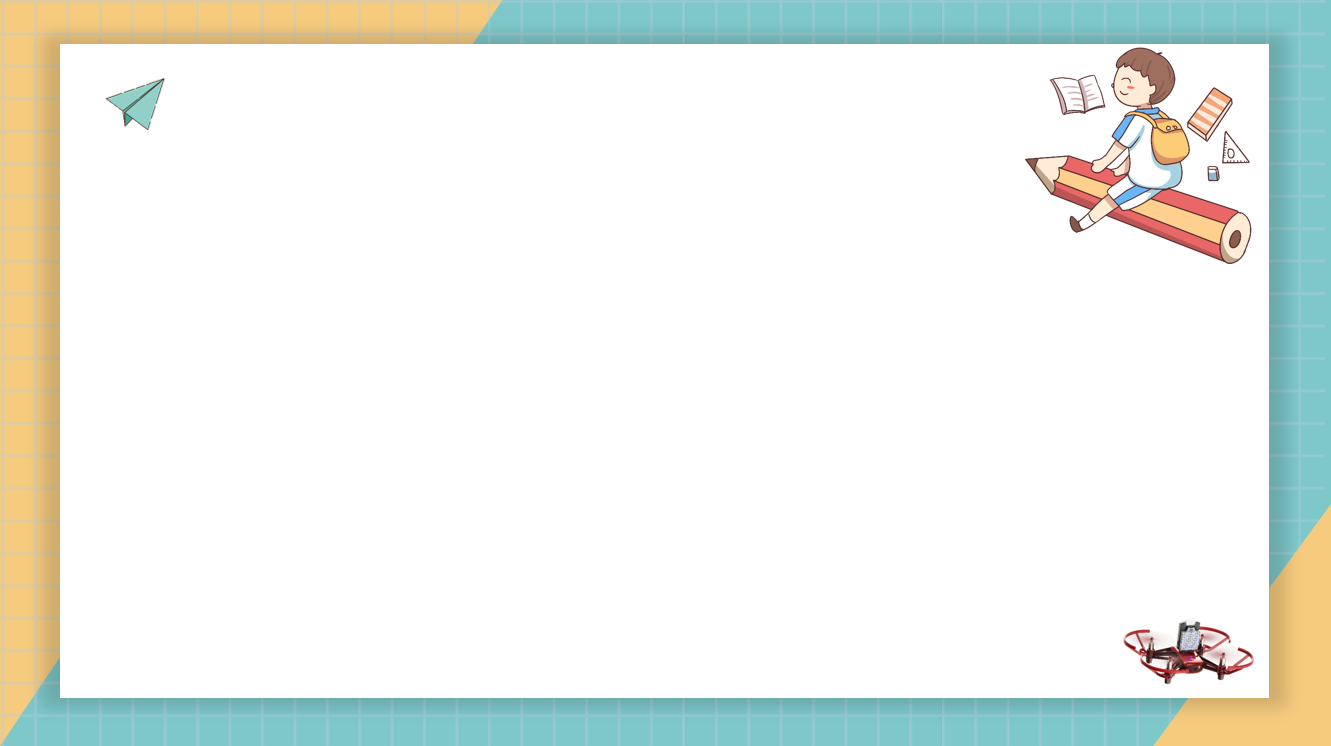 活动三
优化线路
1、飞行线路
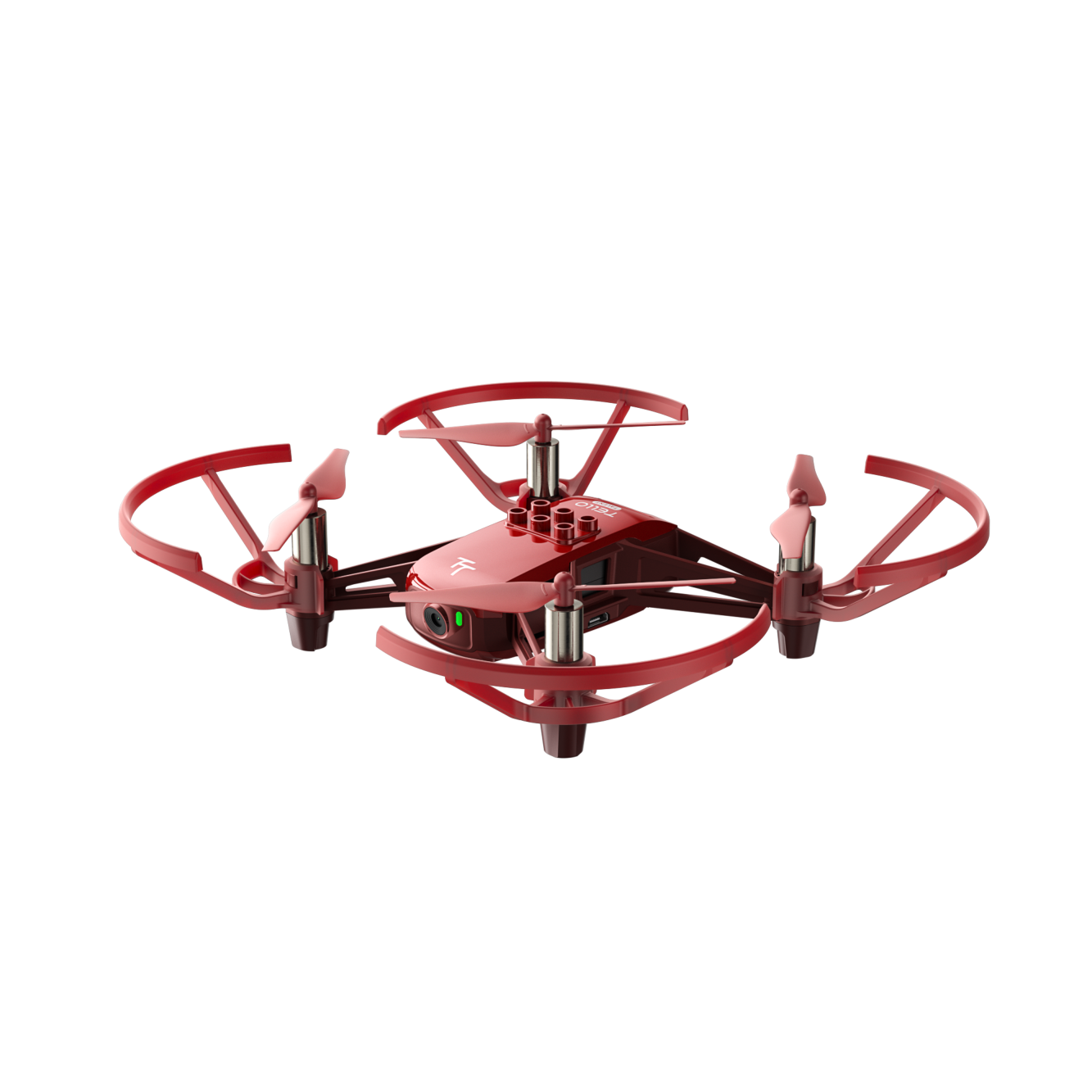 2、飞行方法
3、飞行速度
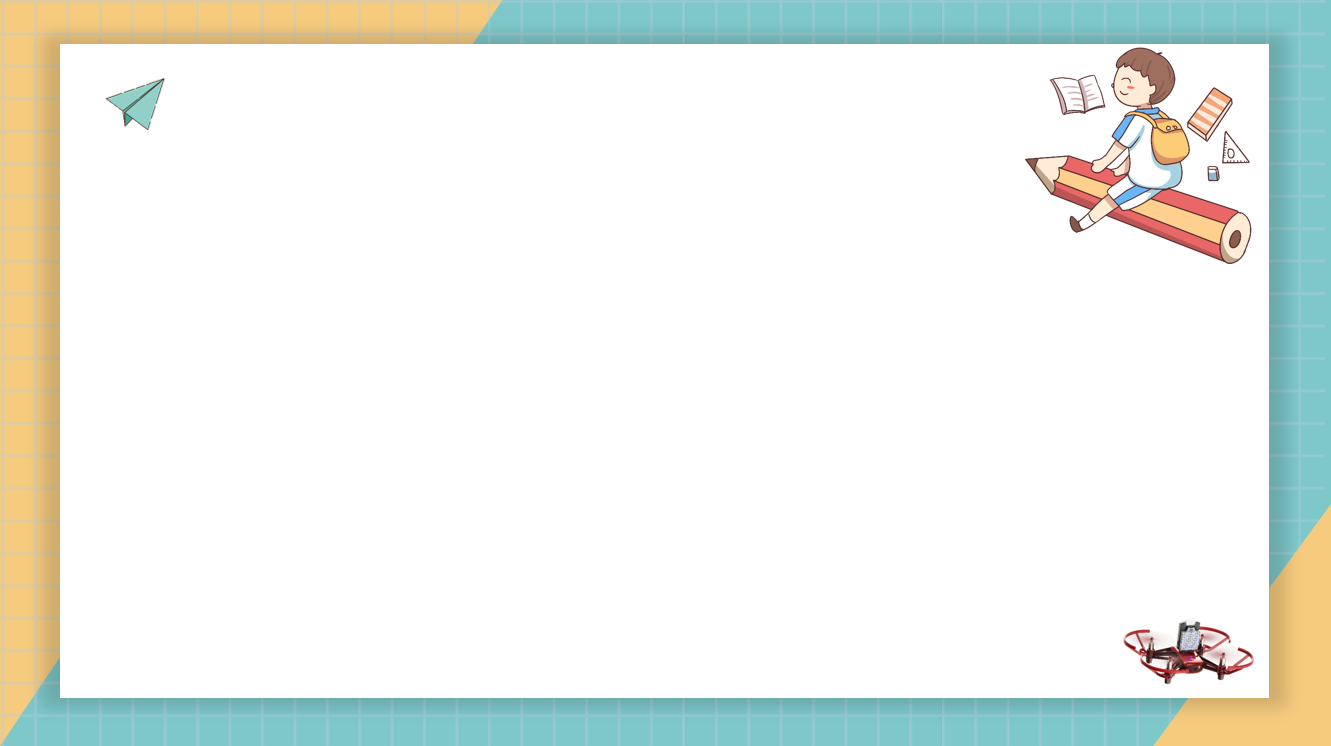 活动三
优化线路
1、飞行线路
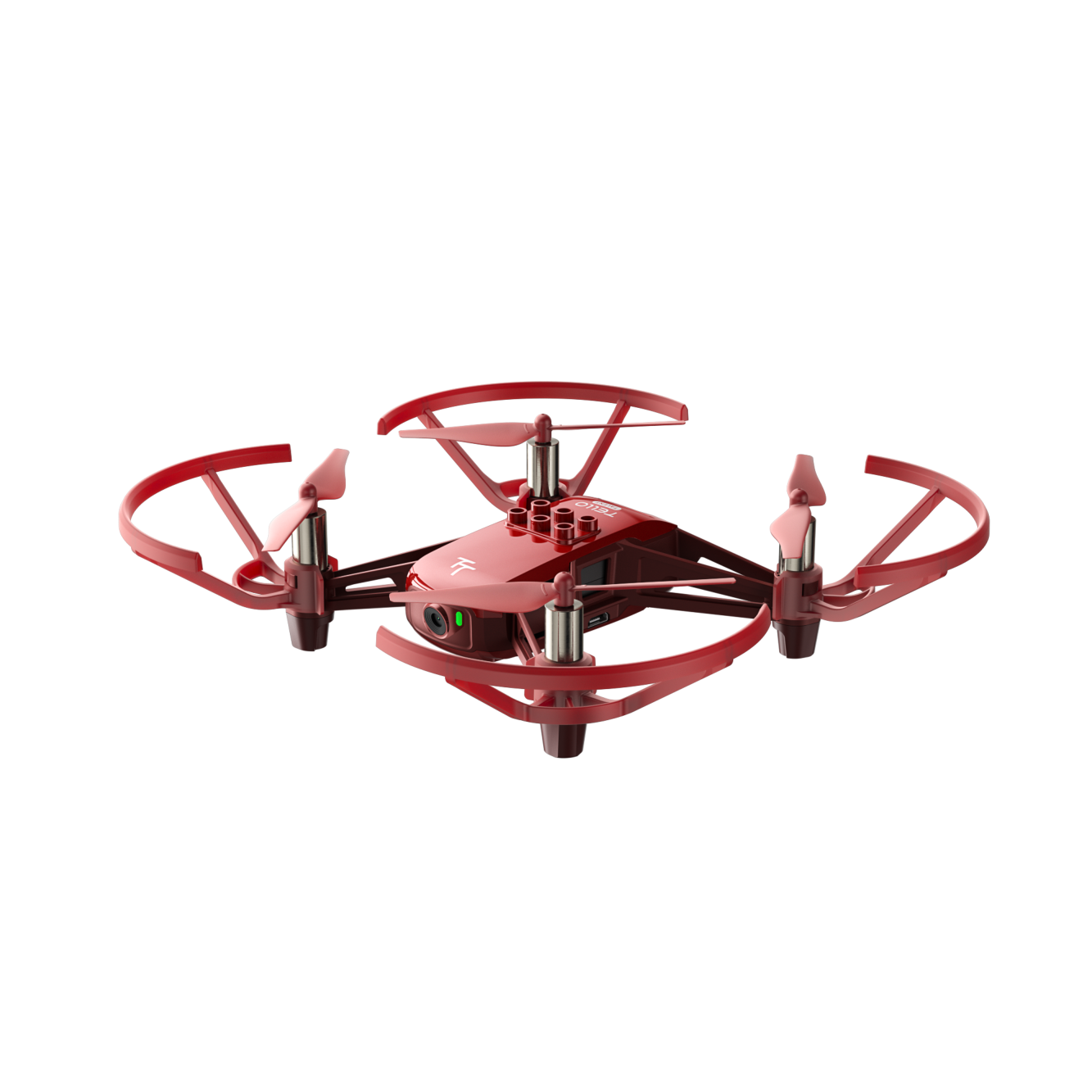 2、飞行方法
3、飞行速度
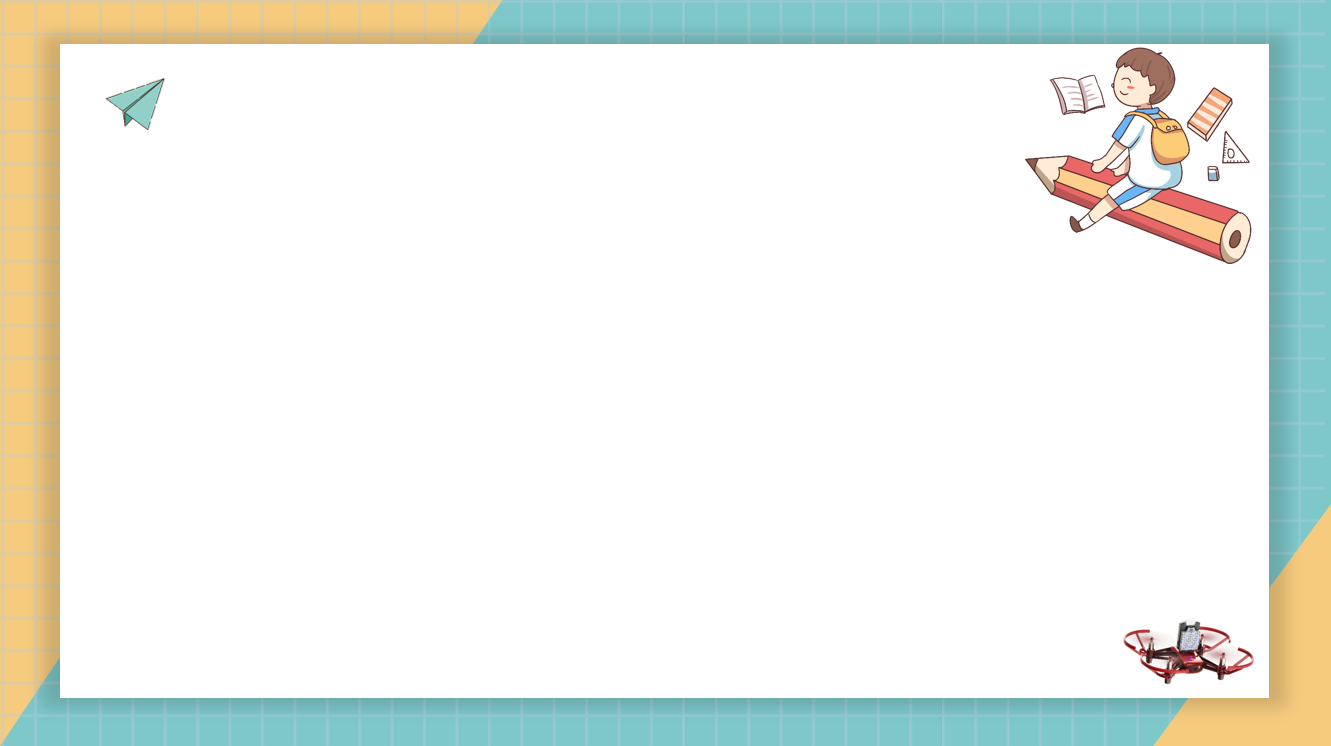 活动三
优化路线
小组合作 思考程序流程
开始
在飞行代码编写中，要考虑实际生活中的飞行误差和飞行的实际情况。
起飞
绕杆飞行
降落
结束
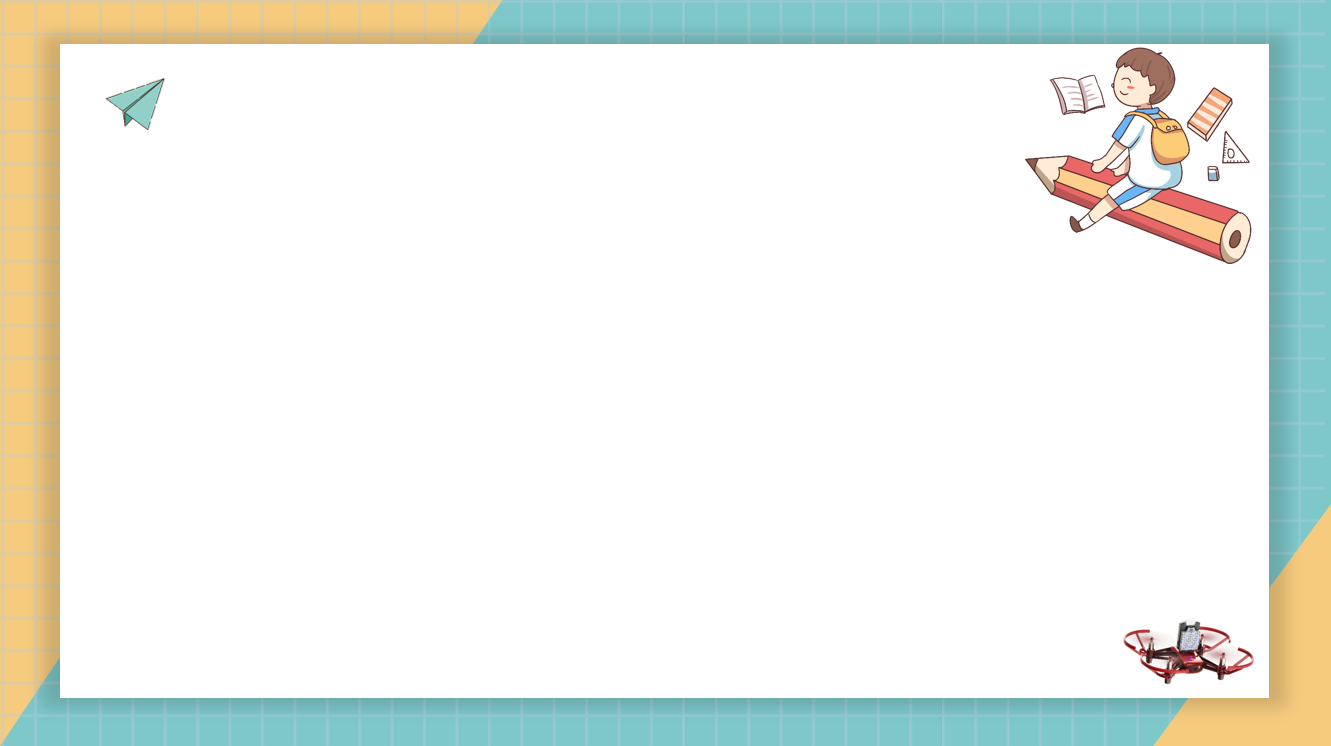 活动三
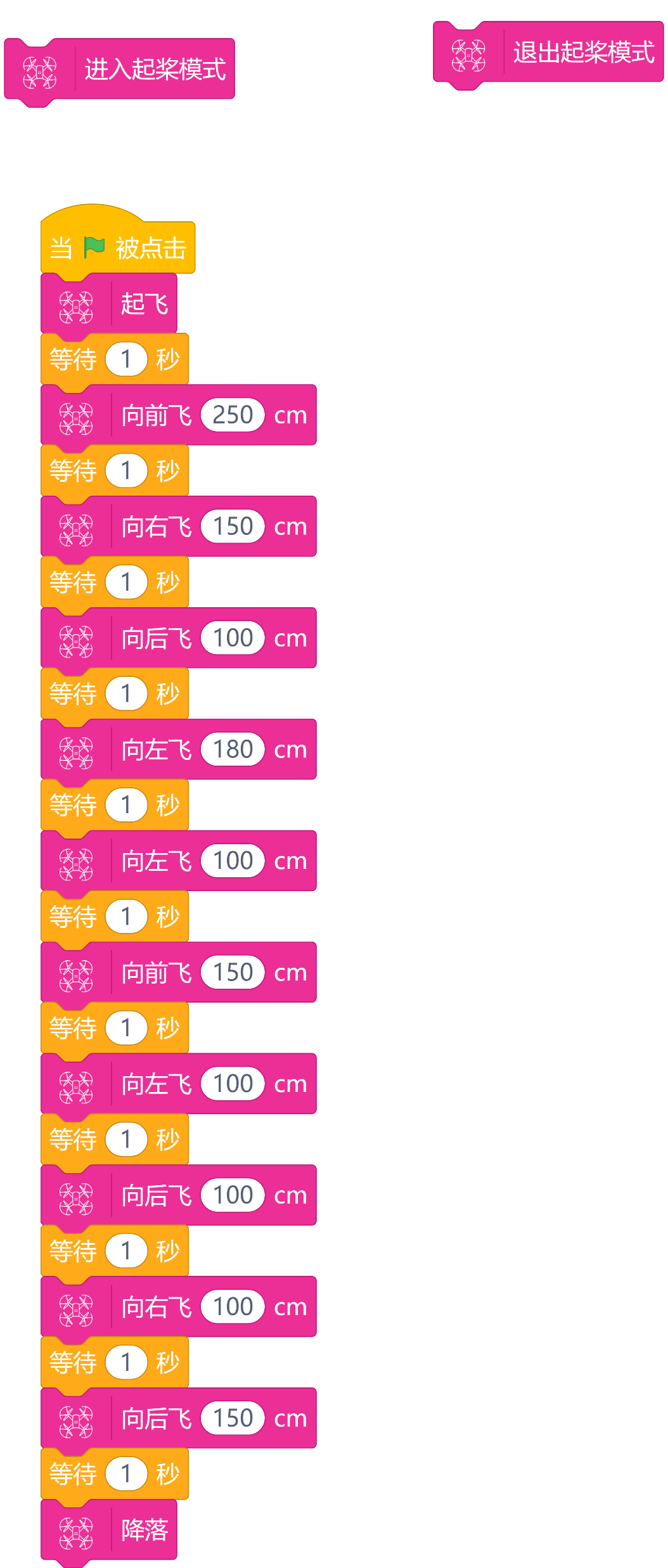 参考代码
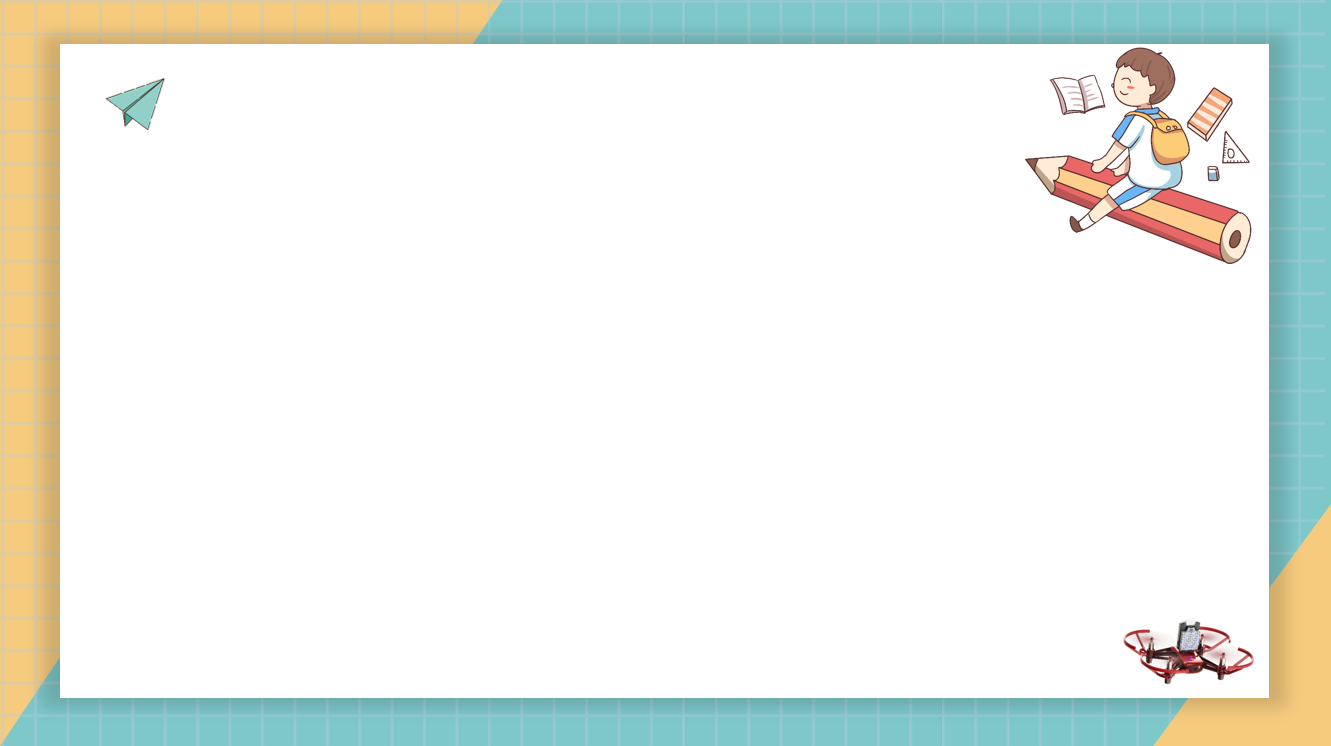 活动四
飞行比赛
比赛成绩单
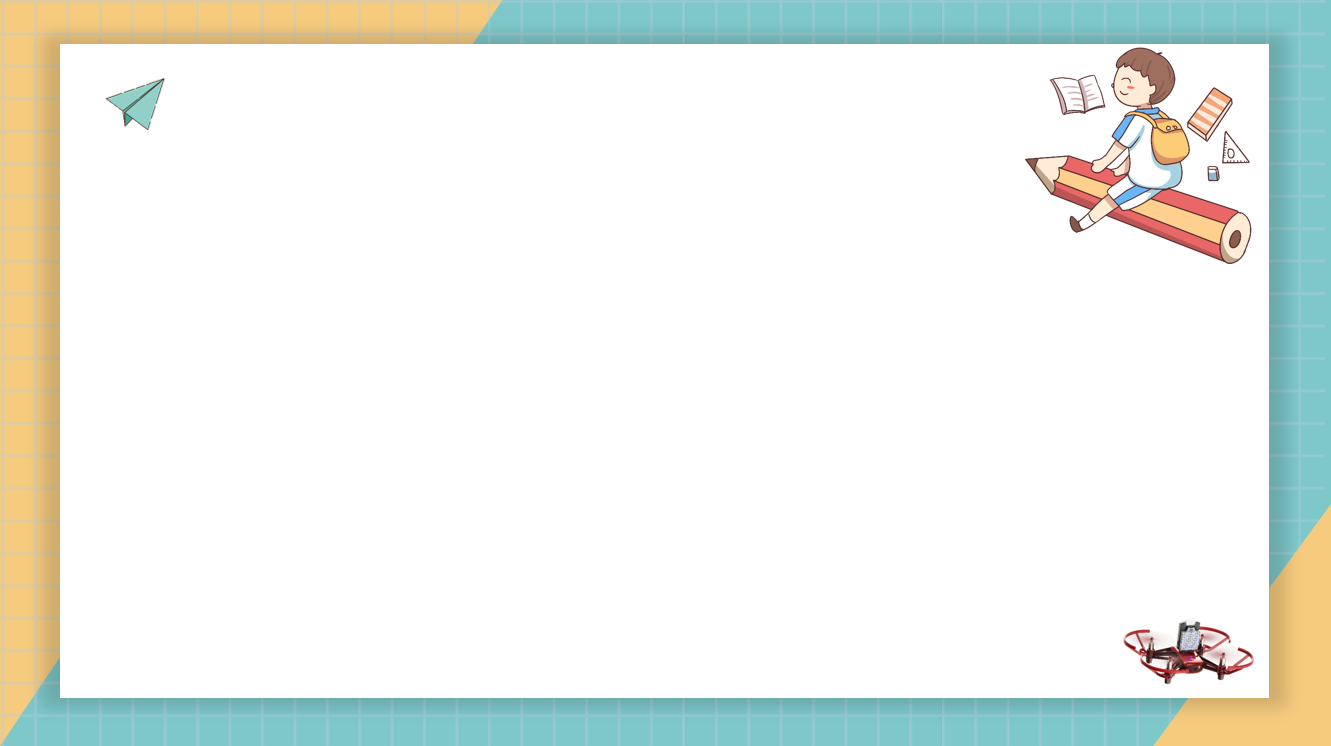 总结
飞行比赛
 
优化方案
飞行线路
飞行方法
飞行速度
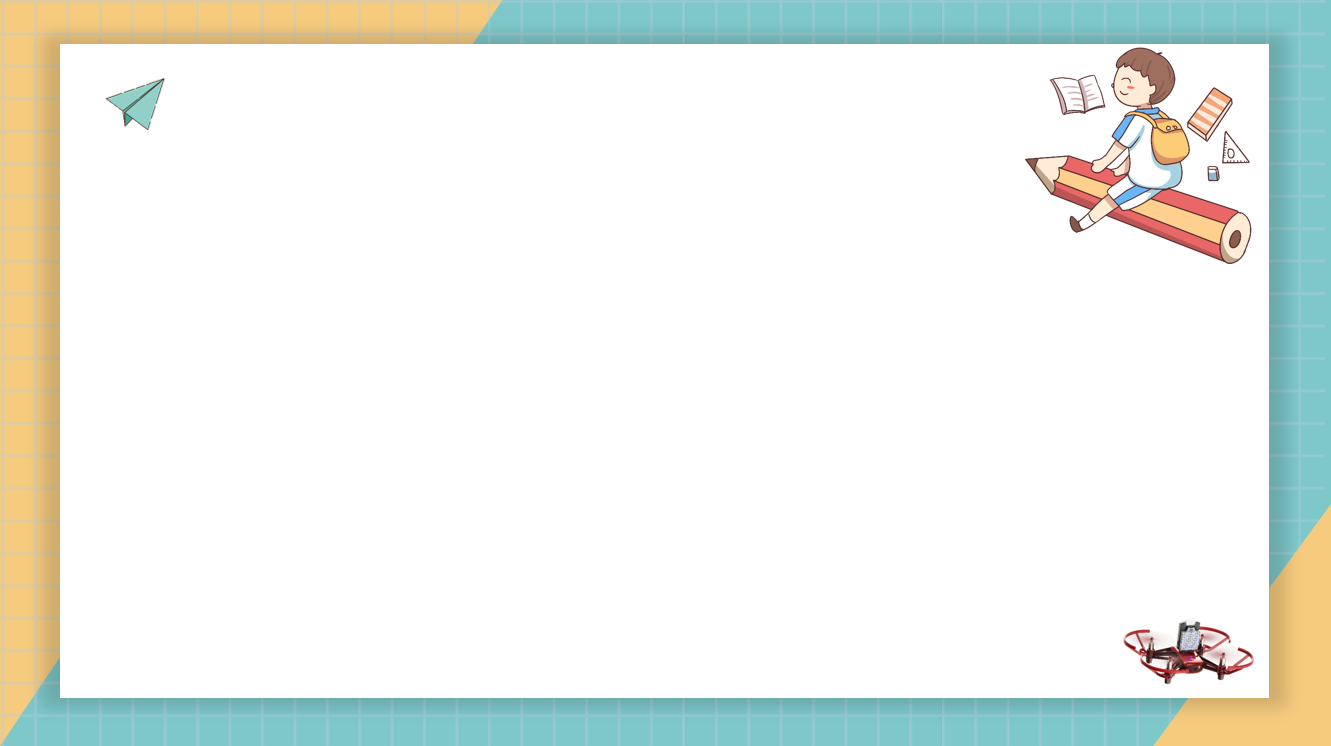 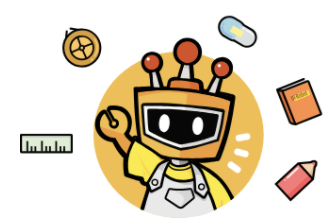 拓展
根据自己的能力，设计更快的飞行路线。
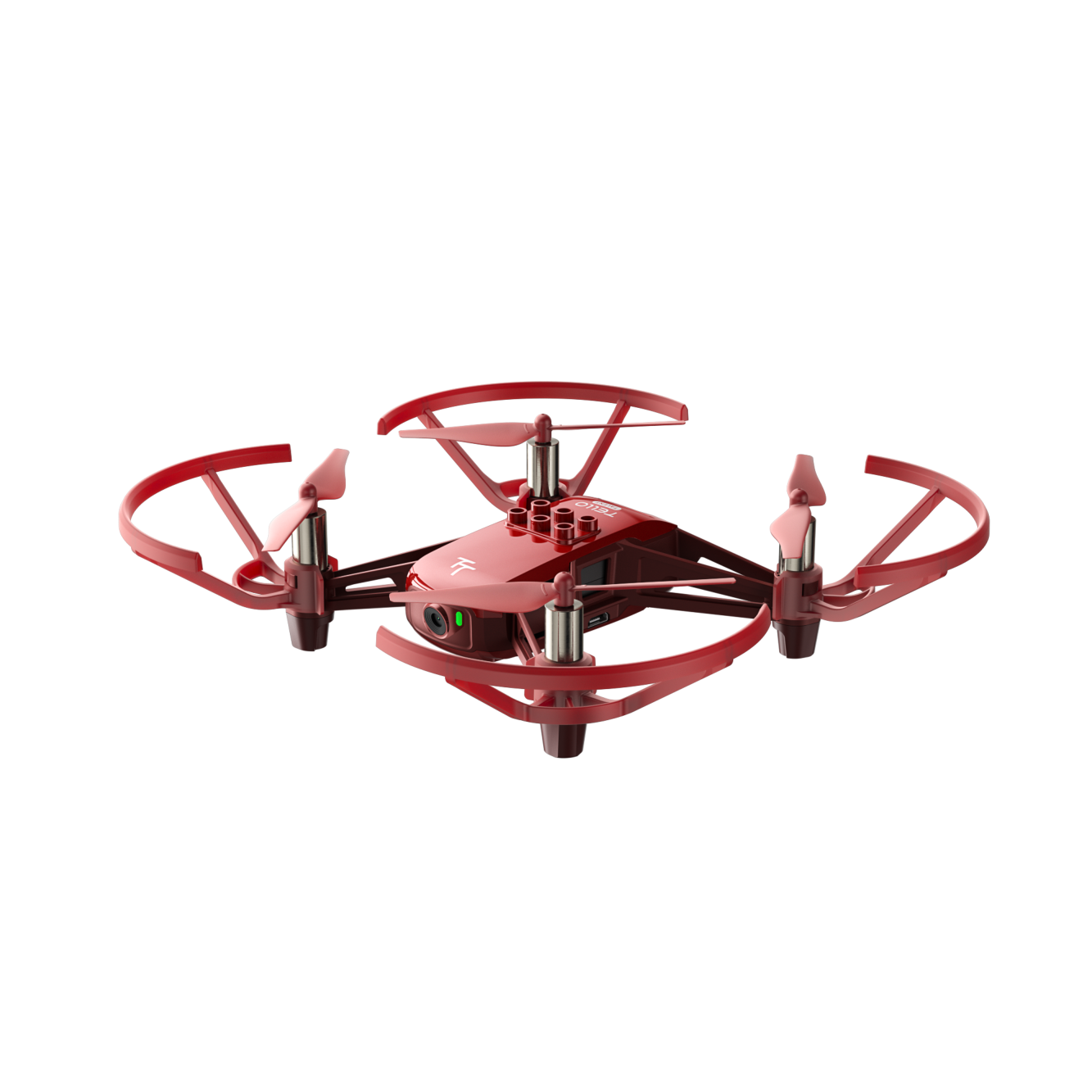 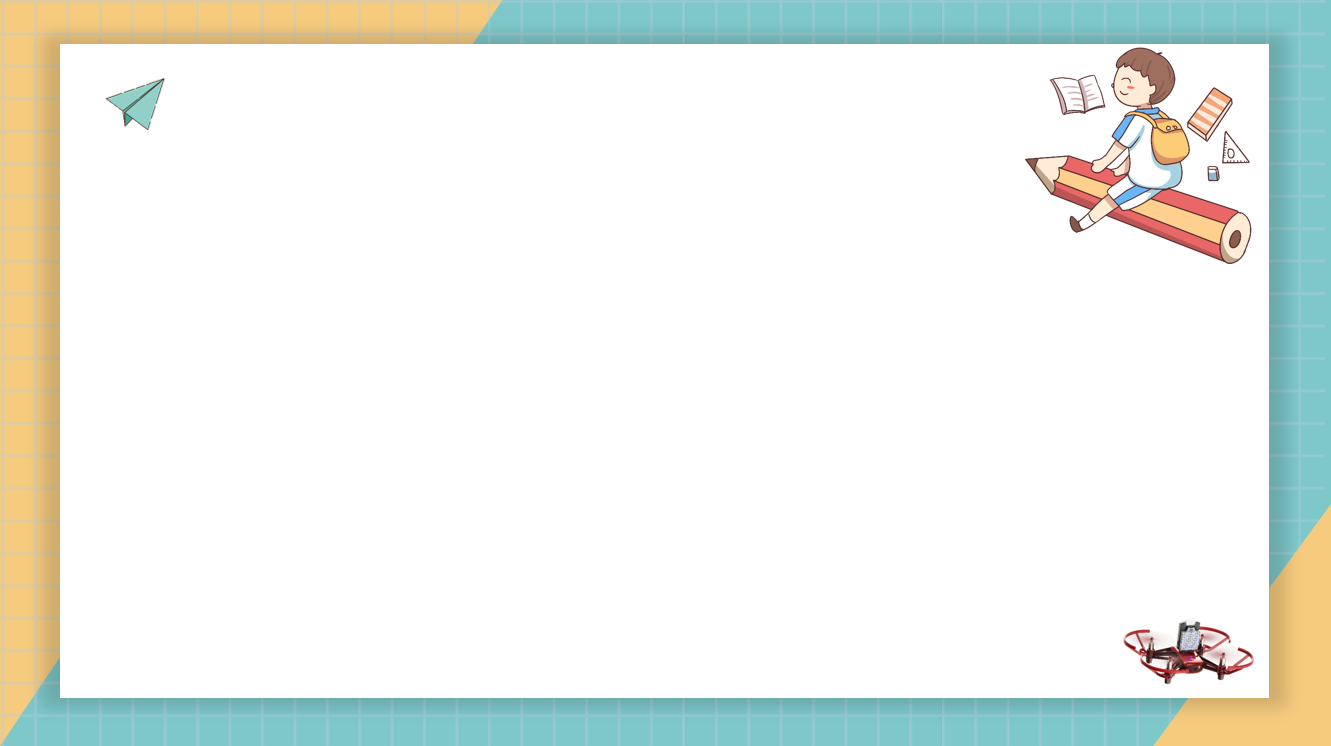 小组评价
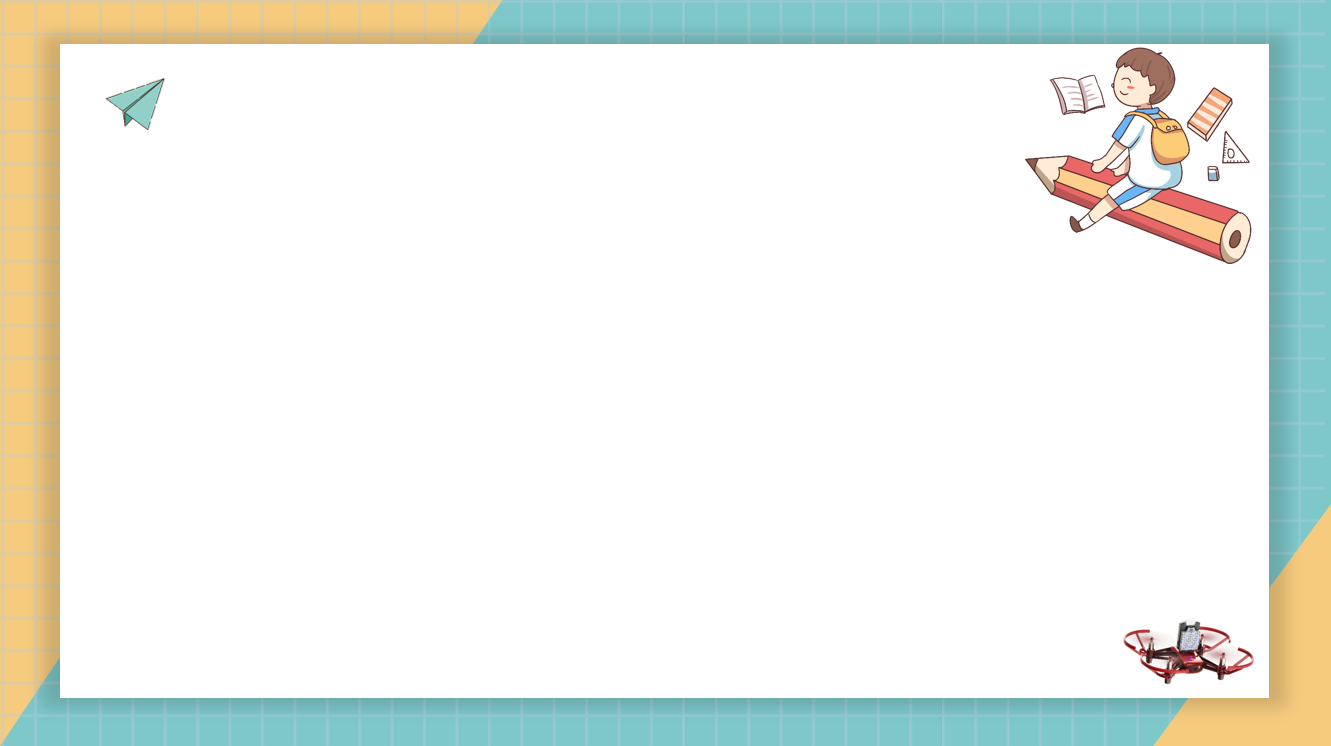 活动评价